Martin Luther King Jr.
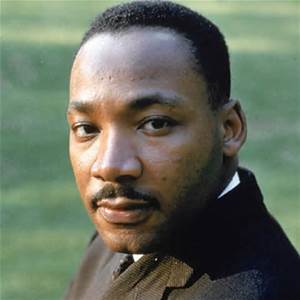 By: Alex
What is he famous for?
He helped change old laws.
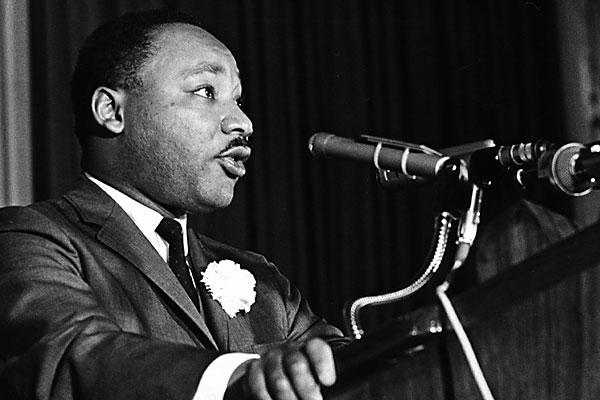 Early Life
He had a brother and a sister.
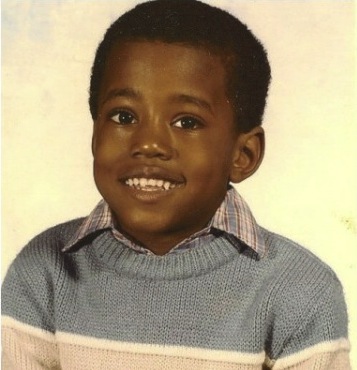 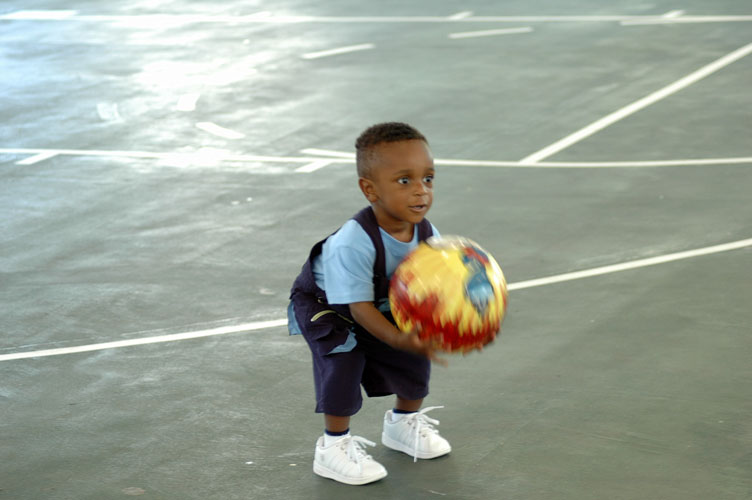 Fun Facts
He was a pastor.
His mom was a teacher.
He led a protest where people refused to ride the bus.
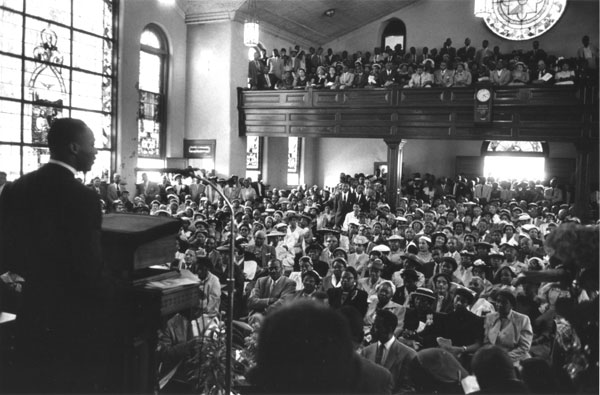